Learning-based path planning for Aerial Multi-View Stereo Reconstruction
Team 3: 
20204513 Hochang Lee
20194195 Truong Giang Khang
2020.11.16
Contents
Introduction
Related Works
Our Approach
Current Progress
Future Works
Introduction : Overview
Overview of 3D Aerial Scanning:
Captured 2D images
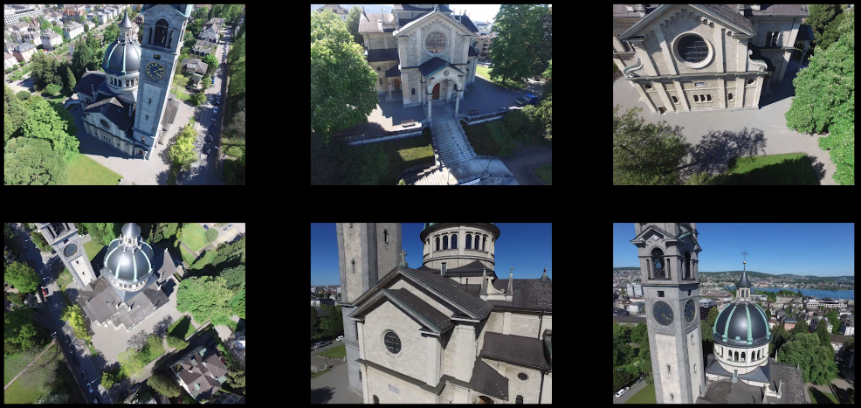 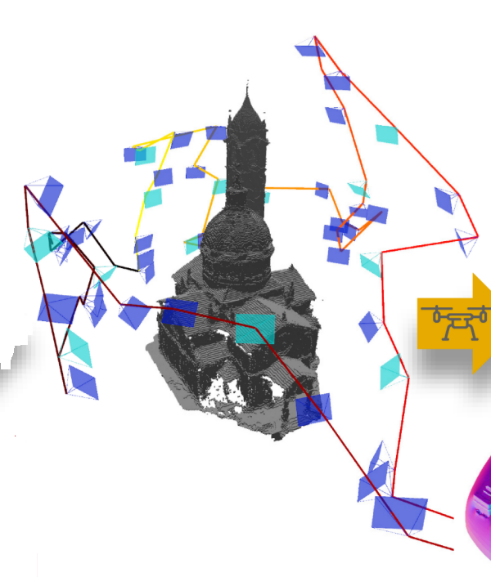 Images Captured
By drones
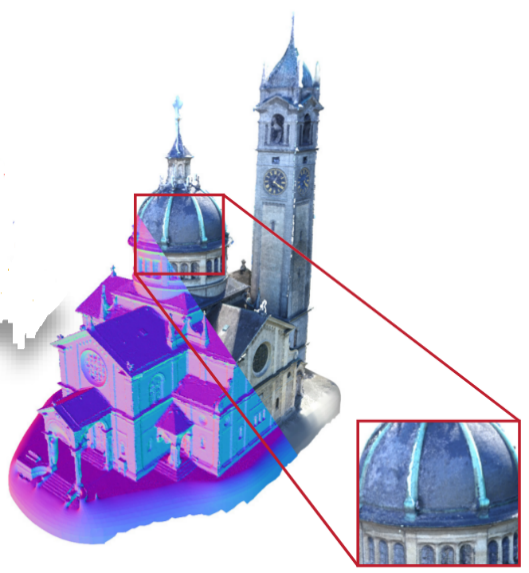 Reconstruction Pipeline
View selection 
& Path planning
Reconstructed 3D model
Introduction : View Selection & Path Planning
Our study is focused on :
View selection and path planning: Choose View points and design an Optimal trajectory for drones to capture the images that can produce a high-quality 3D model
Optimal trajectory: Minimum travel budget.
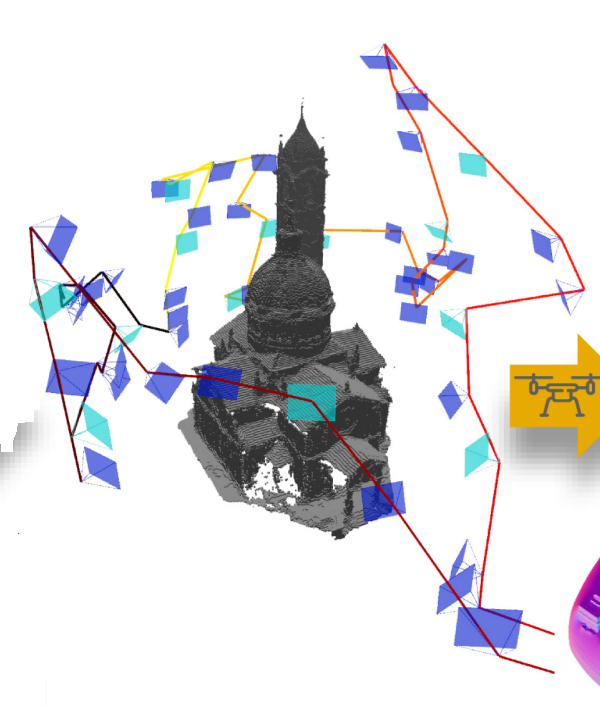 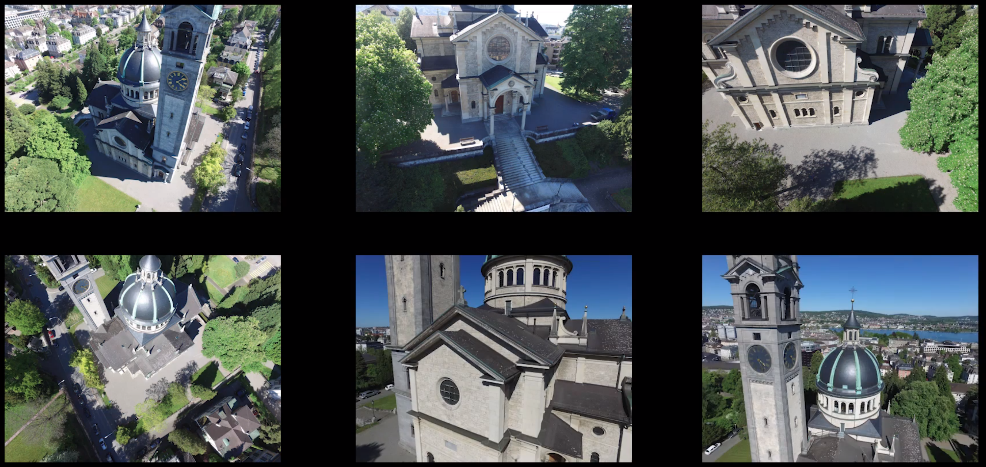 Images Captured
By drones
2D images
Optimal trajectory
Introduction : 3D Reconstruction
3D Reconstruction: take a set of images as input and produce a 3D model of scene
Reconstruction Pipeline: COLMAP [1], DL-based [2]
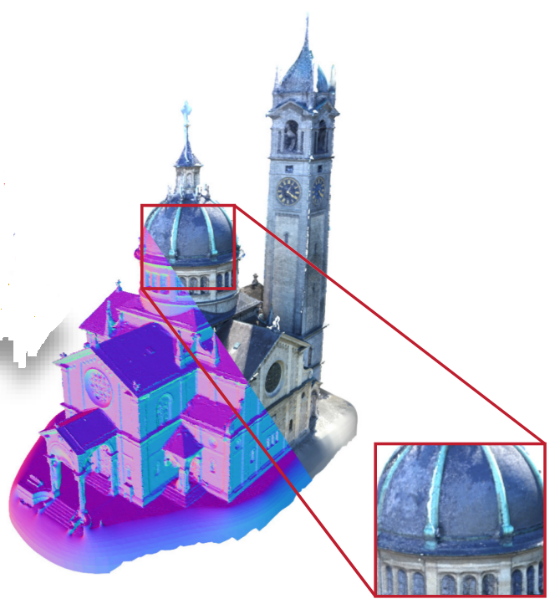 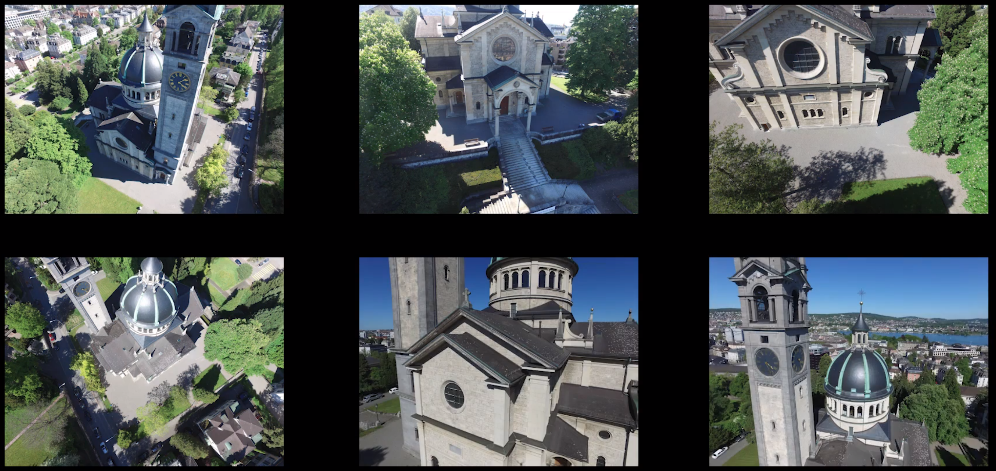 Reconstruction Pipeline
Captured 2D images
Reconstructed 3D model
Related Works : Common Approach
Explore-then-Exploit:
Explore: Generate a coarse estimate of scene geometry and scene’s free space
Fly drone along a default trajectory
Put acquired images to 3D reconstruction pipeline 
Exploit: Use the acquired information above as input
Design a utility function based on heuristic  
Generate trajectory by maximizing the utility function, respecting limited travel budget.
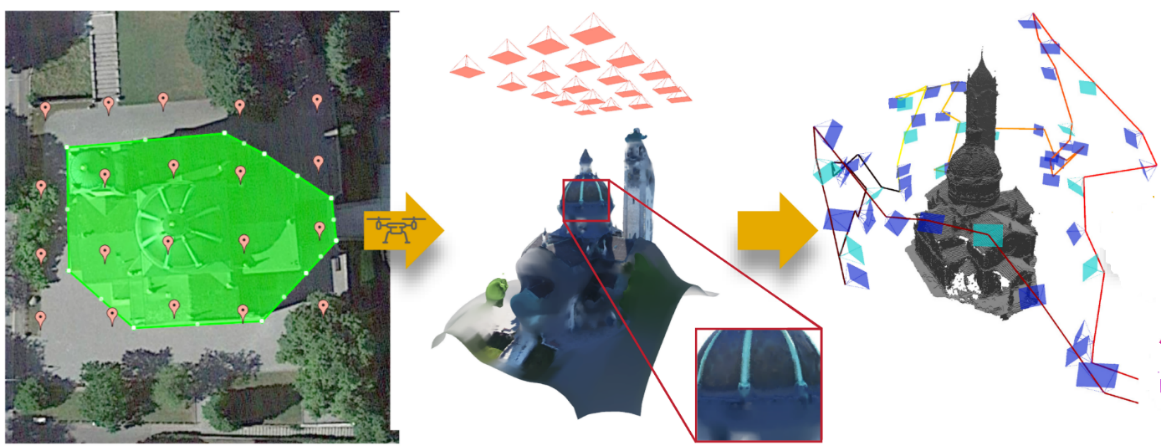 Initial trajectory
Coarse 3D model
Optimal trajectory
exploit
explore
Related Works : Studies
Robert et al. [3]: utility function is a coverage model, each view point gives a coverage region on surface. submodular property.
Smith et al. [4]: heuristic function built from 3 observations of multi-views reconstruction. Use a continuous optimization to maximize this function
Benjamin et al. [5]: submodular function but using a different optimization strategy.
Benjamin et al. [6]: Utility Function to uncover unknown areas, based on Deep Learning (end-to-end)
Our Approach : Overview
Existing approaches: Define heuristic scores between each view point and surface point
However, this approach may not be applicable in cases the surface is textureless or has occlusions
Therefore, instead of predefining the rules, we switch over to learning based approaches
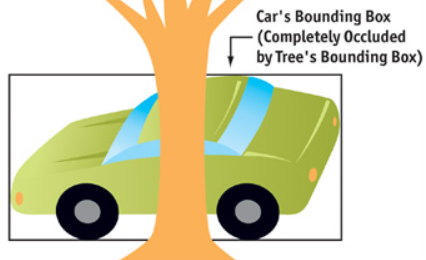 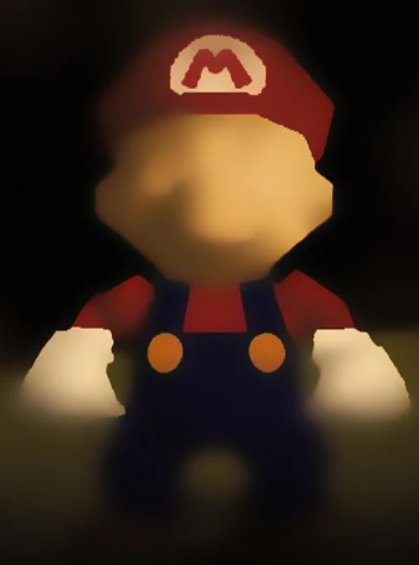 Textureless
Occlusion
Our Approach : Overview
Our Method: Predict “Reconstructability” score for each view by using a DL network
Reconstructability: Serve as a proxy for the accuracy of surface estimate produced by each view 
This concept is first defined in [5] but it is used to select subset of pixels instead of whole image for Multi-View Stereo (MVS) 
	 Accelerating MVS
Our Approach : Explore-then-Exploit
Coarse 3D model
Explore
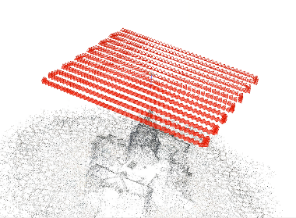 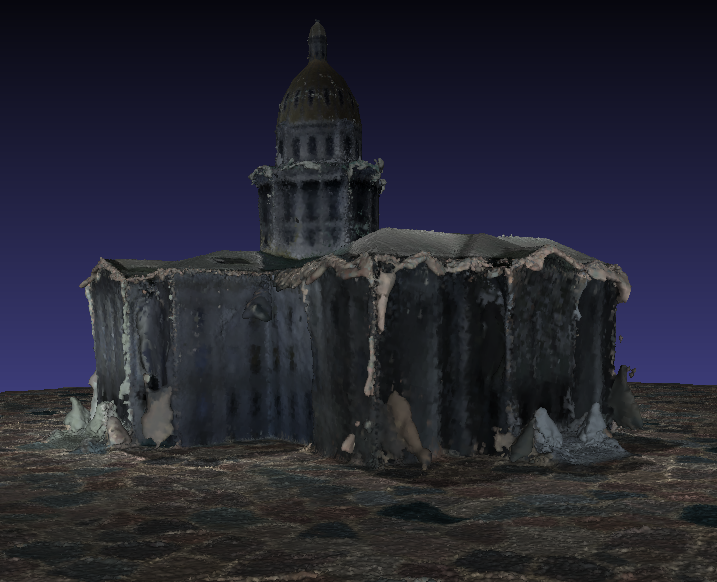 Default Trajectory
Exploit
Optimal trajectory and 3D reconstruction models
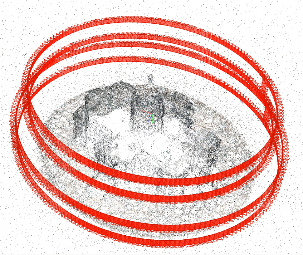 Grid view points
Path planning
Heuristic Approach to Select View Points for Path Planning
- User Made Utility Function are used to guess how useful each view points are at discovering unknown surfaces
Our Approach : Explore-then-Exploit
Coarse 3D model
Explore
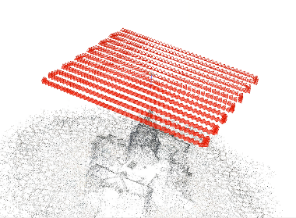 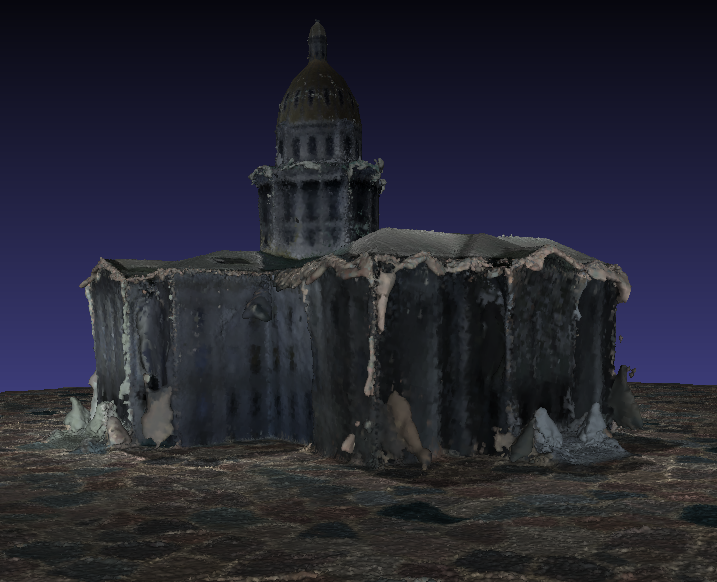 Default Trajectory
Exploit
Optimal trajectory and 3D reconstruction models
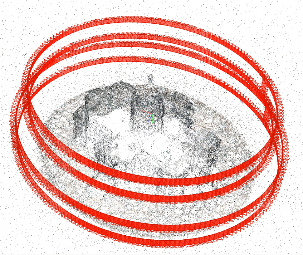 Grid view points
Path planning
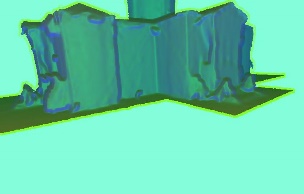 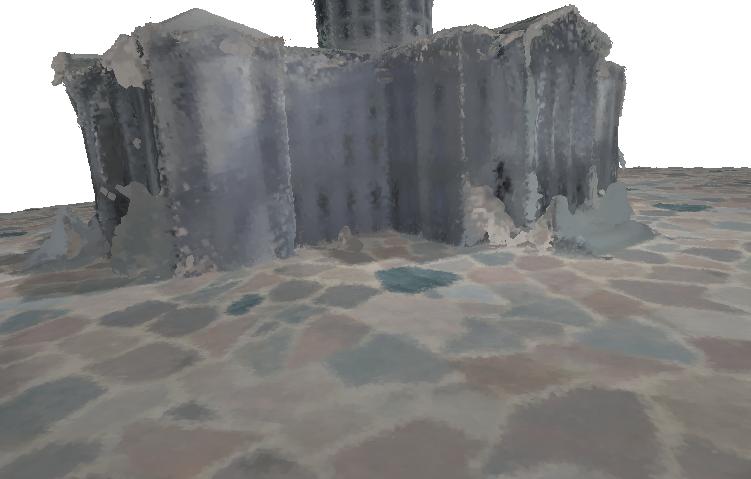 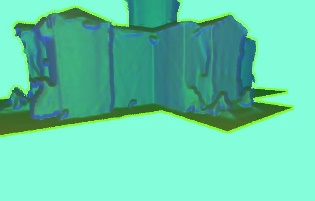 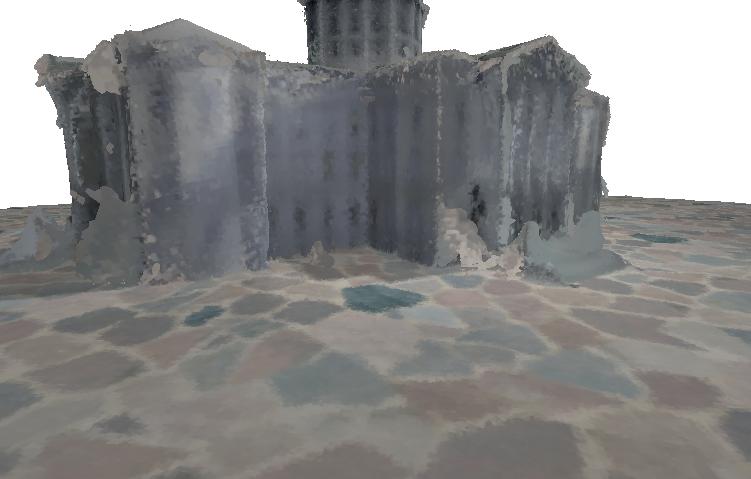 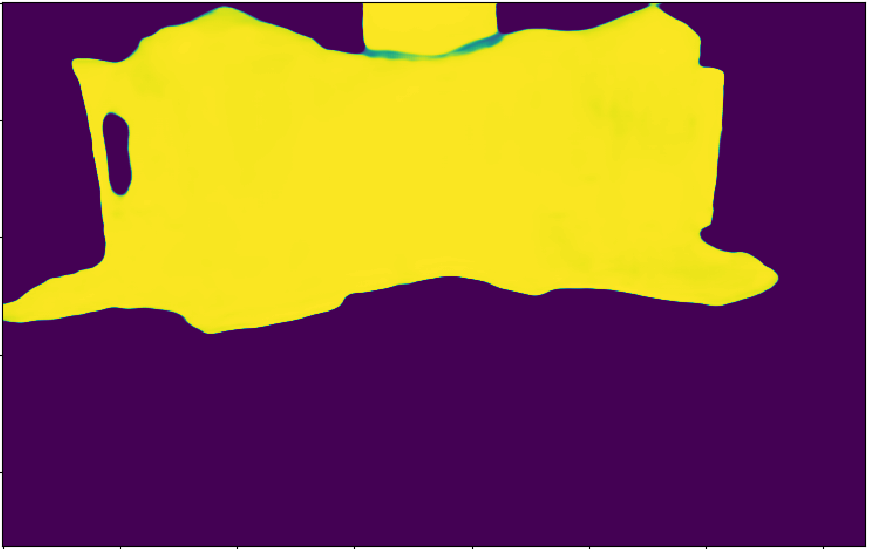 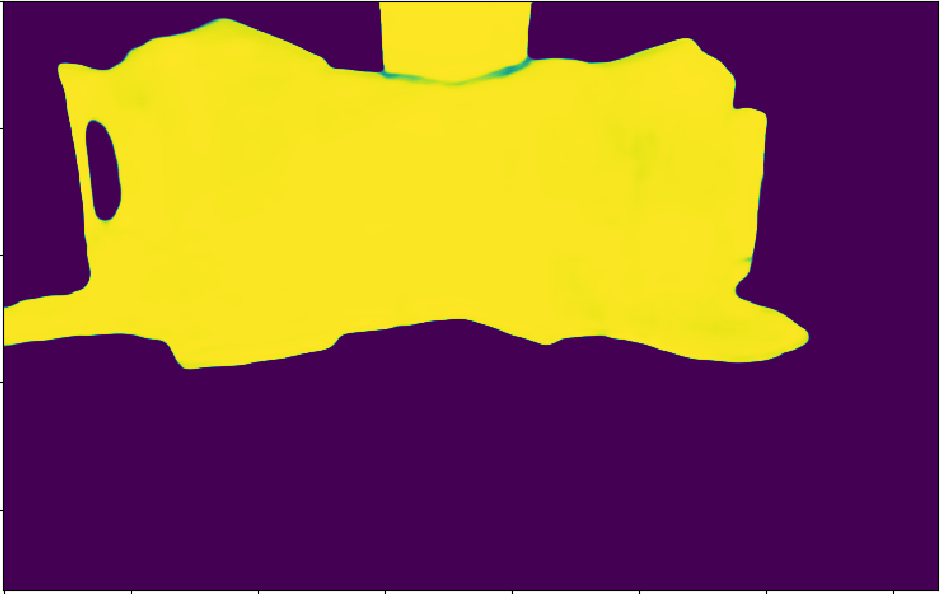 Deep learning model
Depth + normal features rendered from coarse model
Images rendered from coarse model
Predicted reconstructability score maps
Our Approach : Training
Ground truth (GT) model
Coarse model
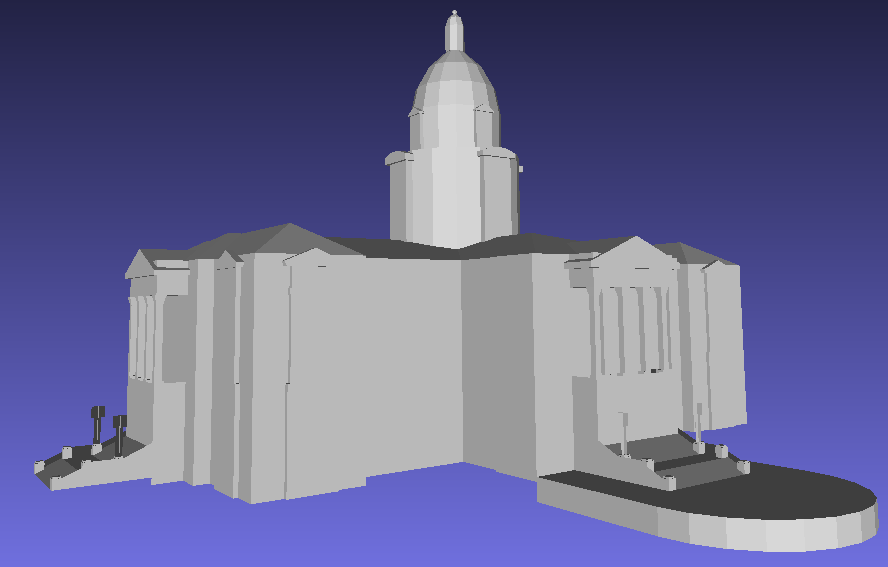 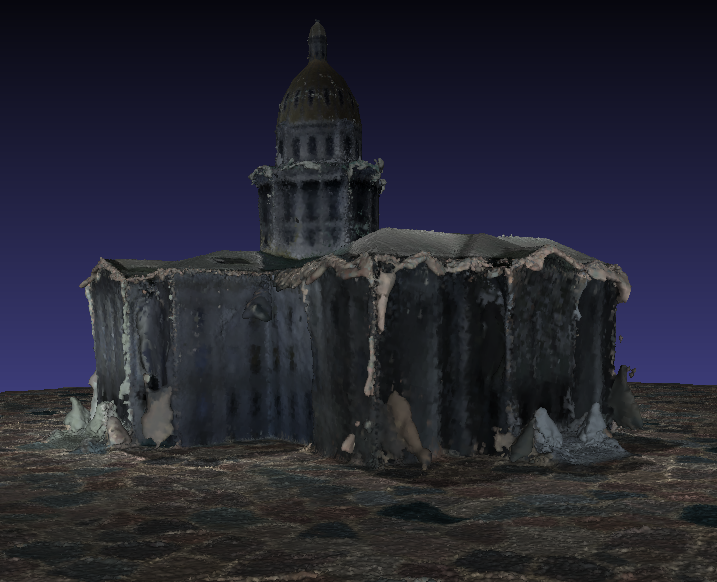 Depth maps rendered from GT
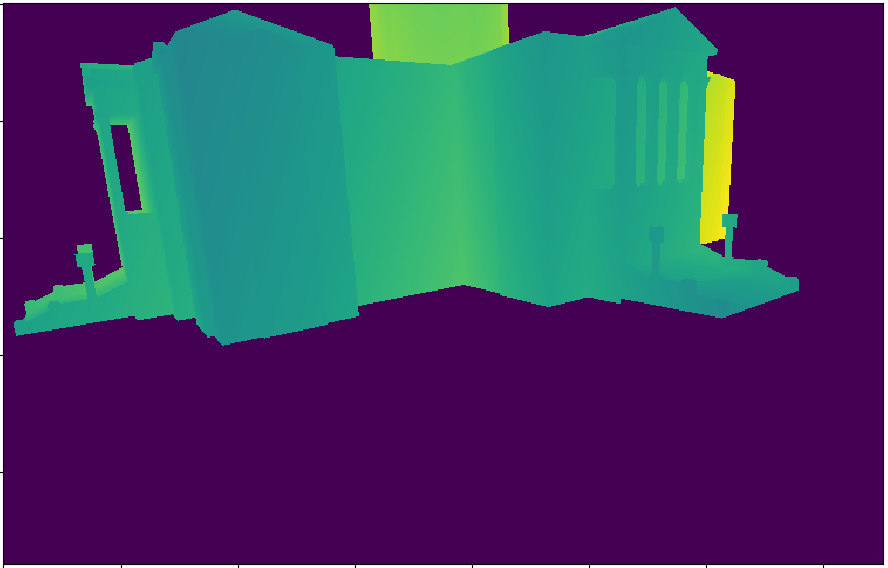 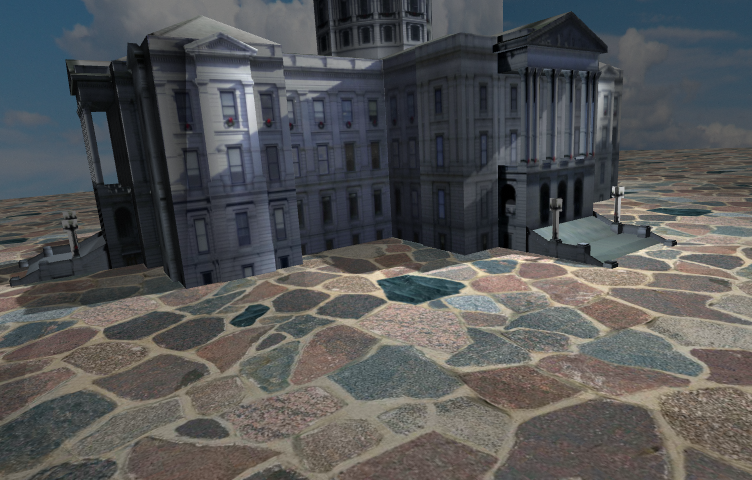 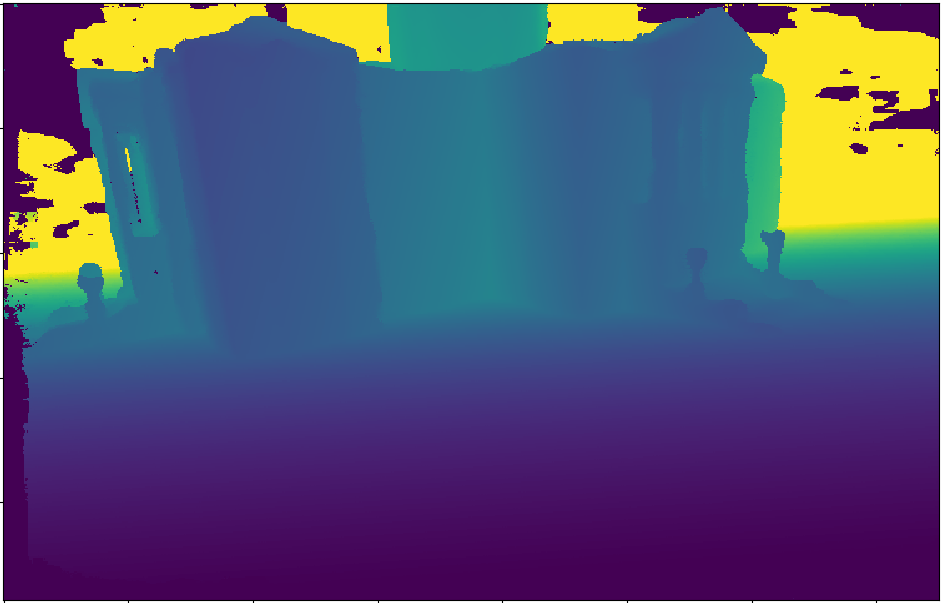 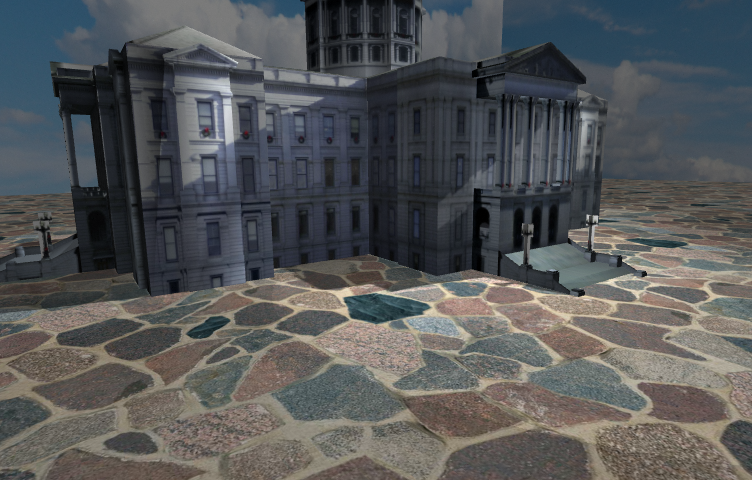 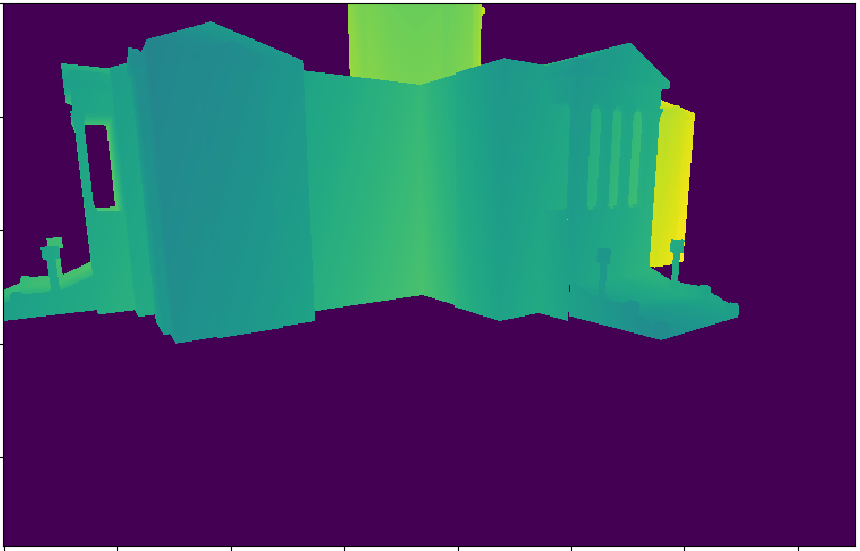 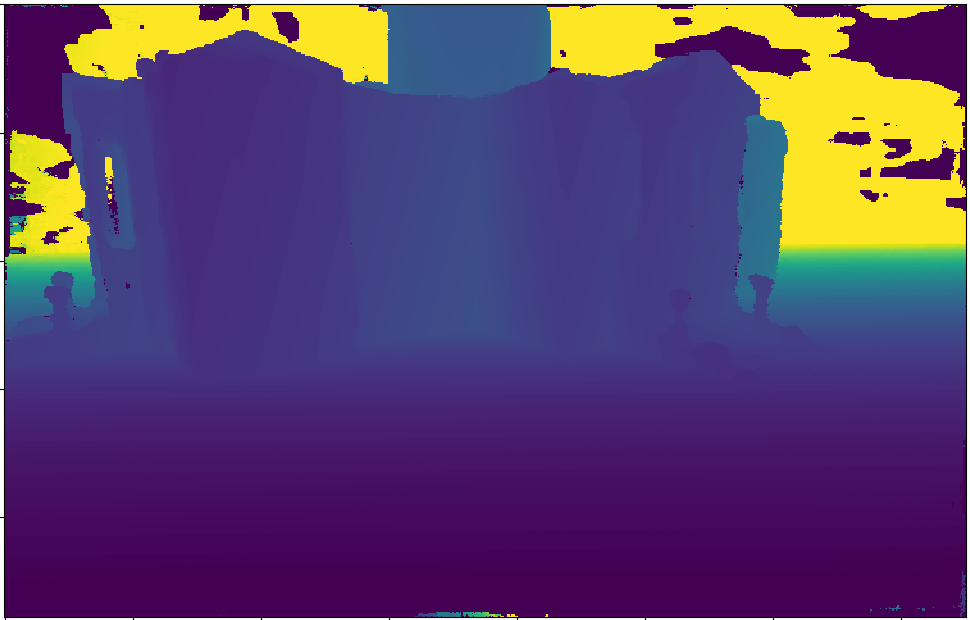 Depth maps estimated by COLMAP
Images rendered from GT model
dcdcdcdcd
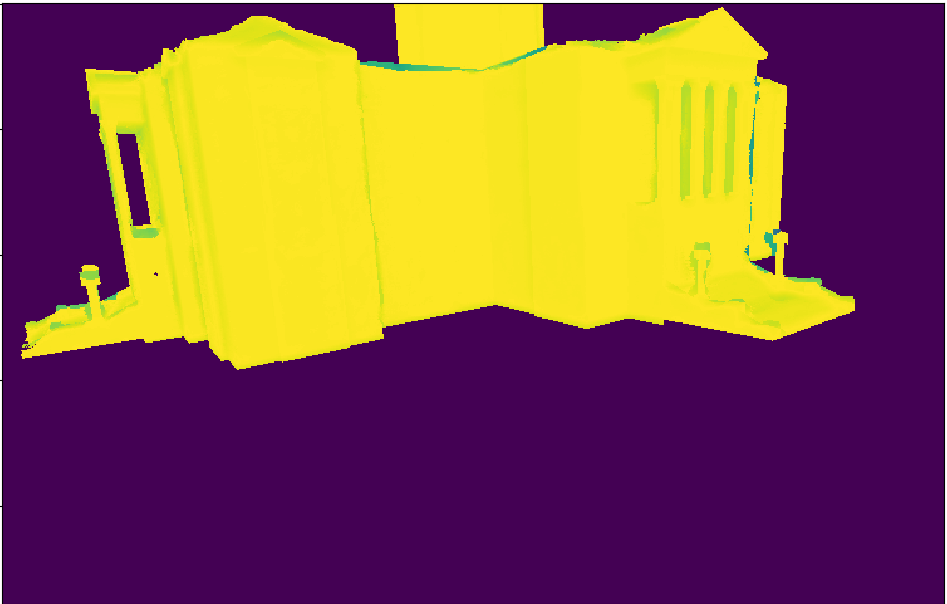 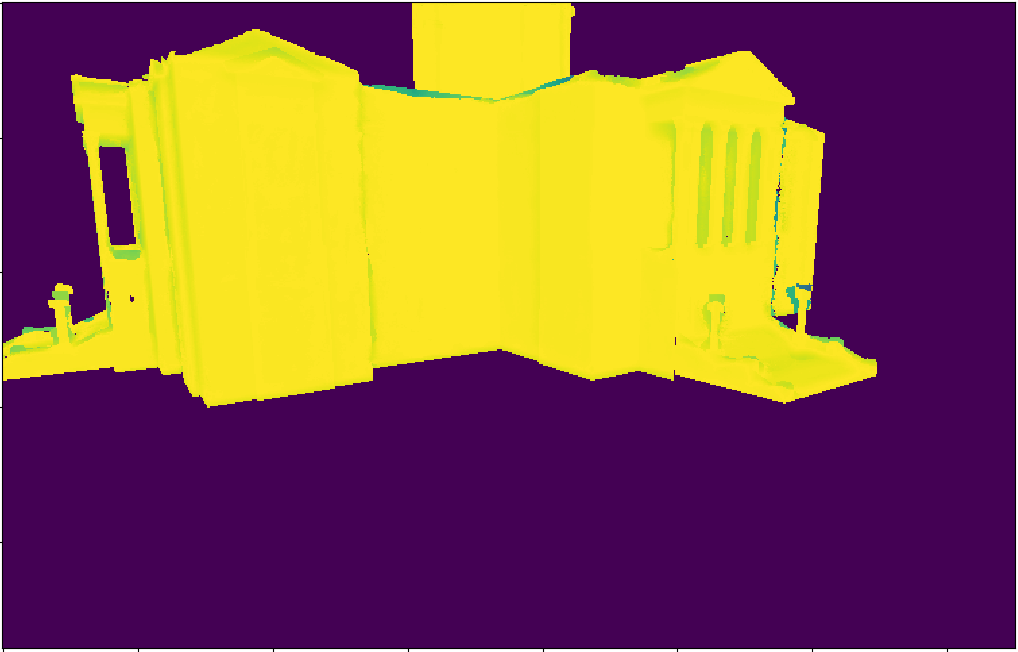 GT score maps
MSE loss
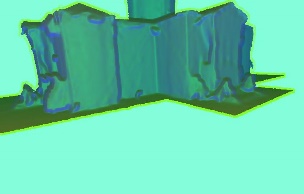 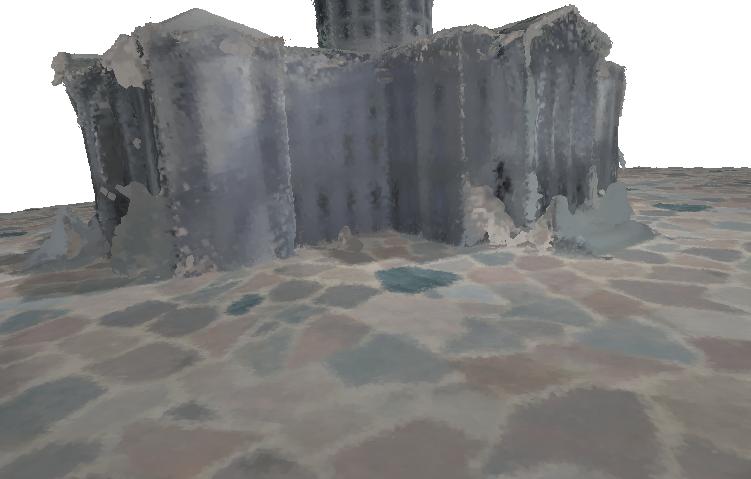 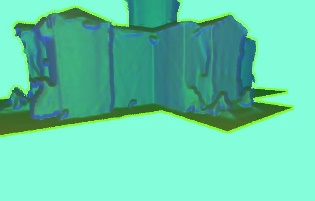 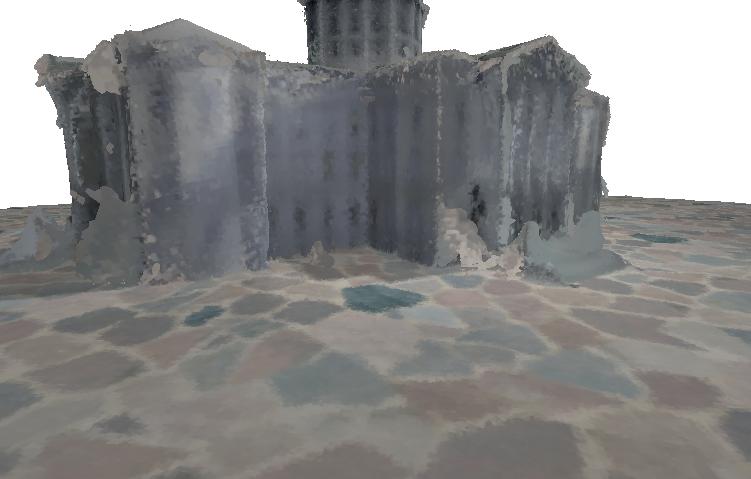 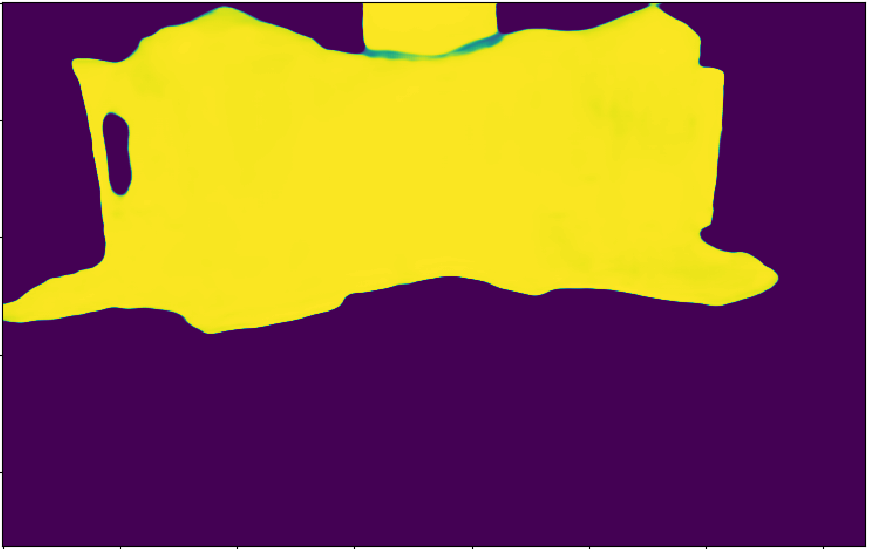 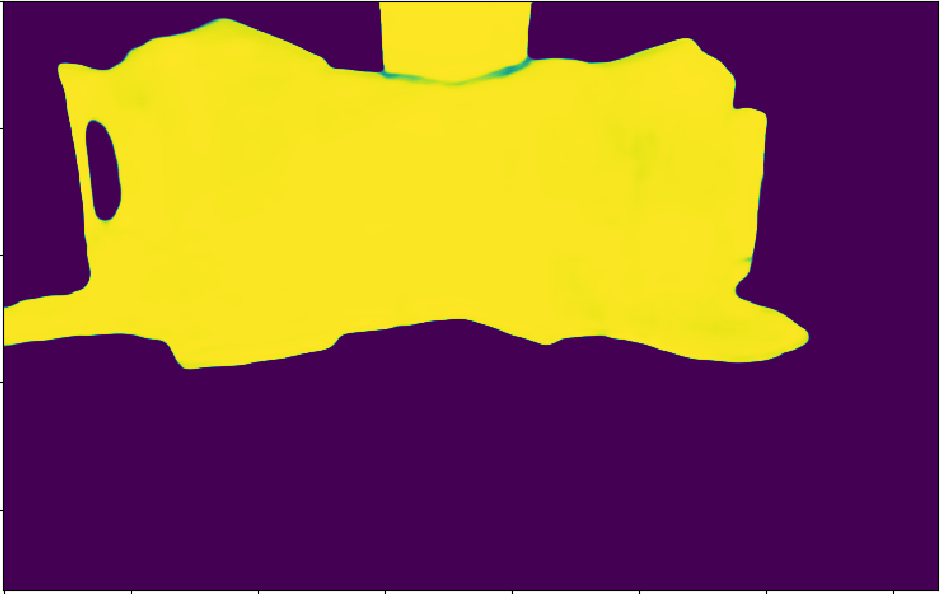 Deep learning model
Depth + normal features rendered from coarse model
Images rendered from coarse model
Predicted score maps
Training model
Our Approach : Reconstructability Score
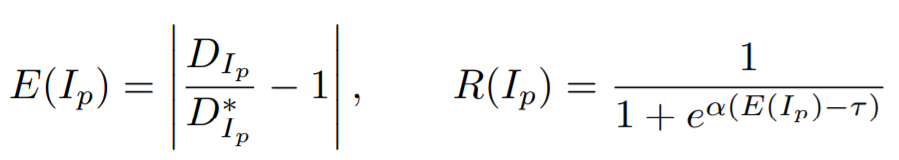 Our Approach : Network Architecture - RecNet
4 encoding blocks
4 decoding blocks for image restoration
4 decoding blocks for Reconstructability
1st encoding block: 3 sub-block, each for extract features in each input information
Each features block is downsampling, then  is concatenated to forward to the next encoding block
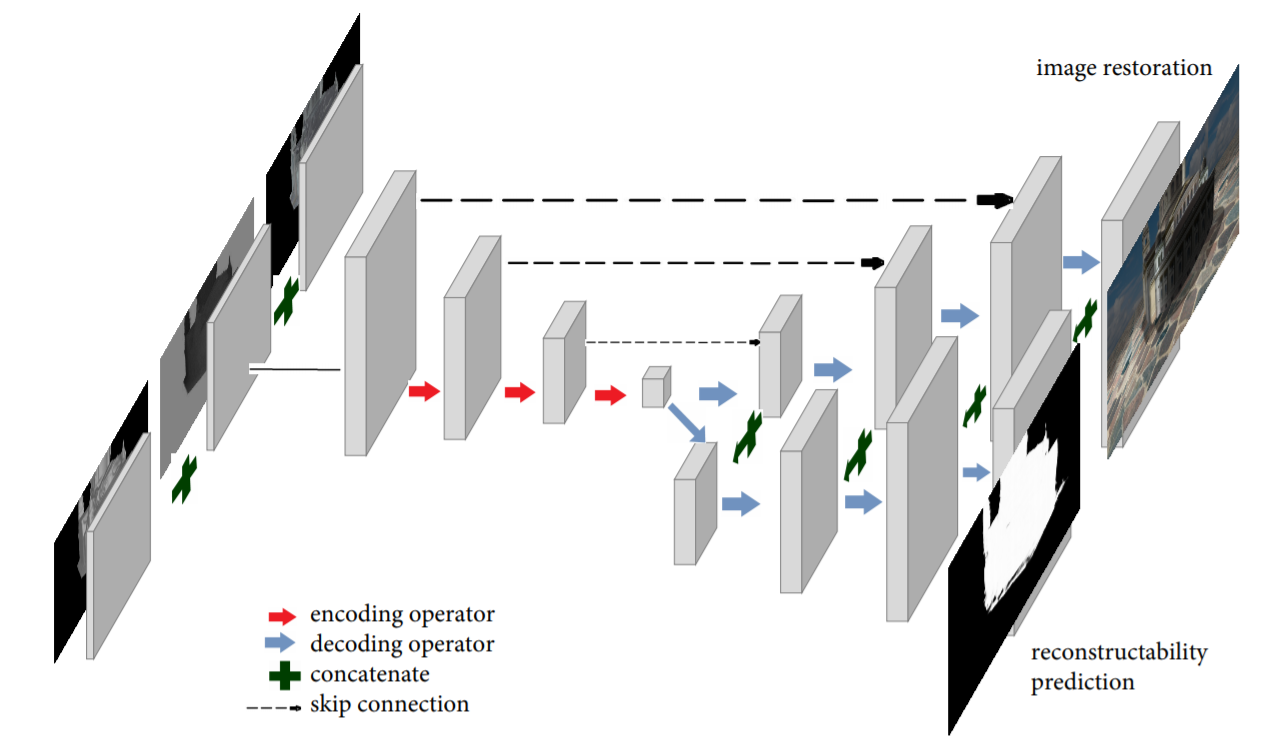 Our Approach : Loss Function
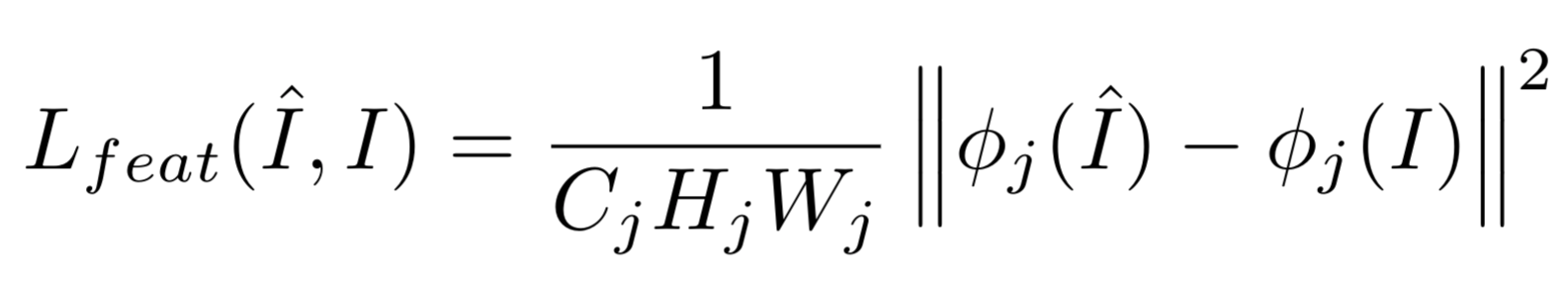 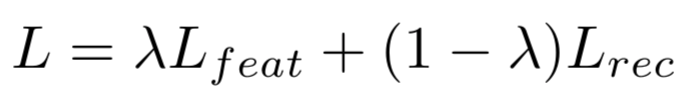 Our Approach : Prediction
Coarse 3D model
Explore
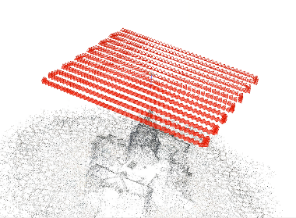 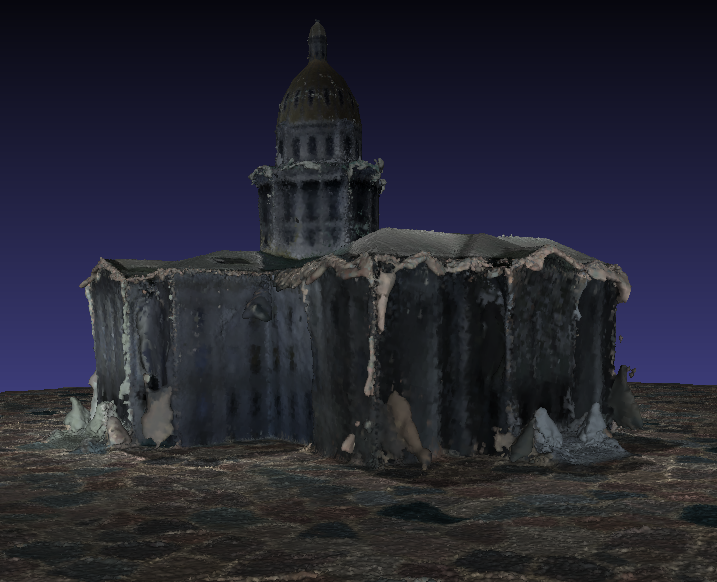 Default Trajectory
Exploit
Optimal trajectory and 3D reconstruction models
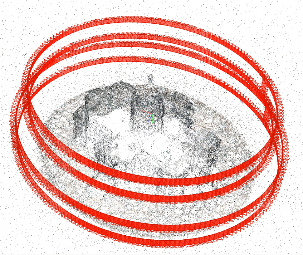 Grid view points
Path planning
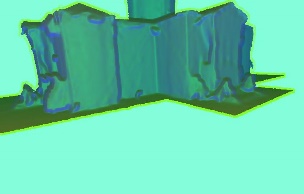 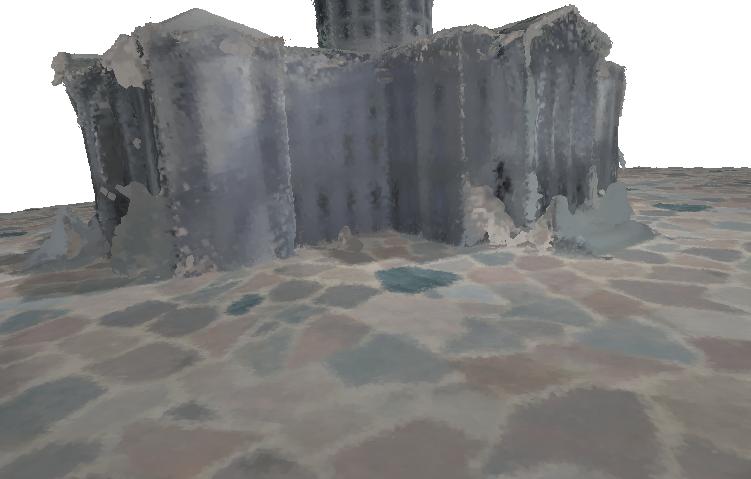 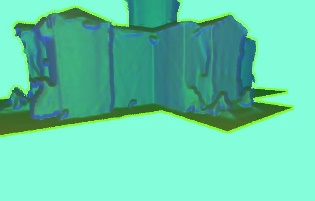 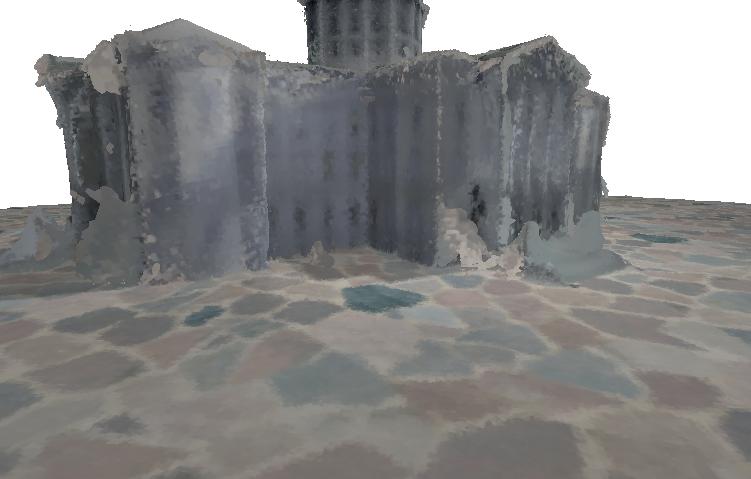 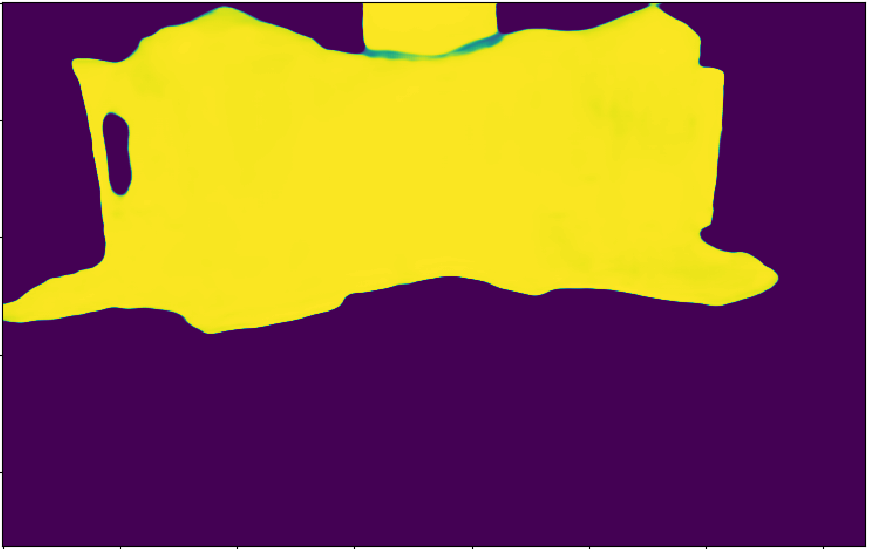 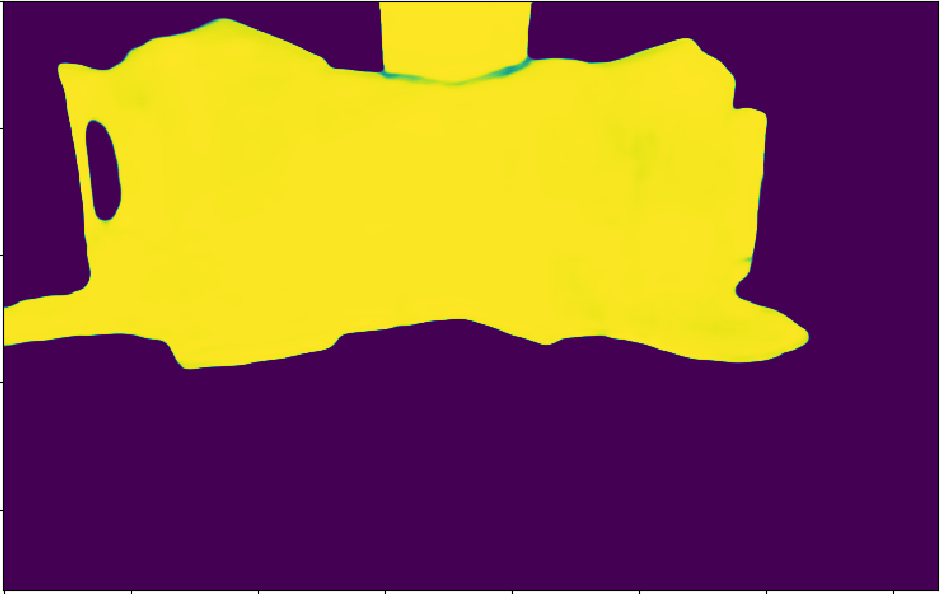 Deep learning model
Depth + normal features rendered from coarse model
Images rendered from coarse model
Predicted reconstructability score maps
Our Approach : Path planning
Our Approach : Path planning
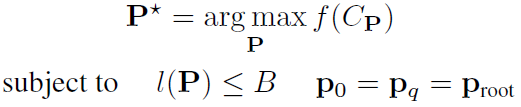 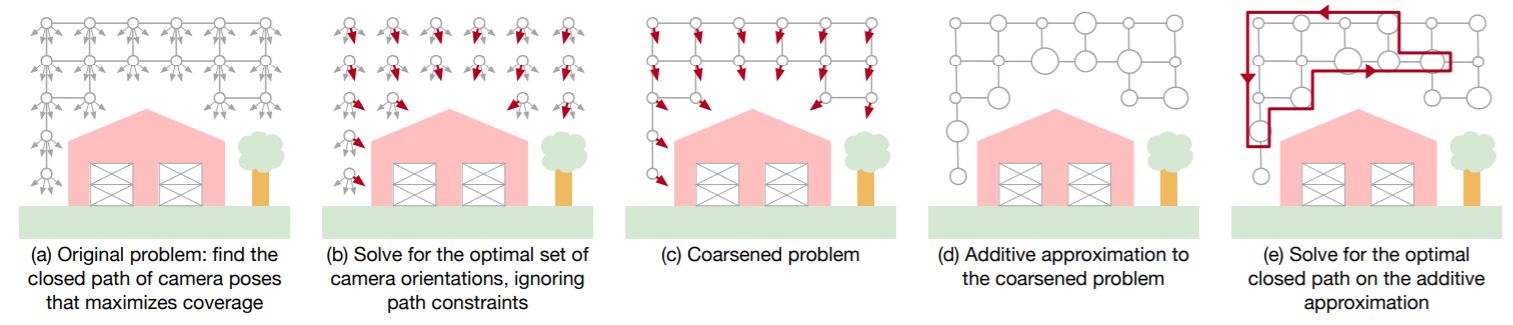 Current Progress
Generate dataset for training and test:
Simulation dataset - Training : 9 Scenes & Testing : 4 Scenes








DTU dataset – Training : 97 scenes & Testing :  22 scenes
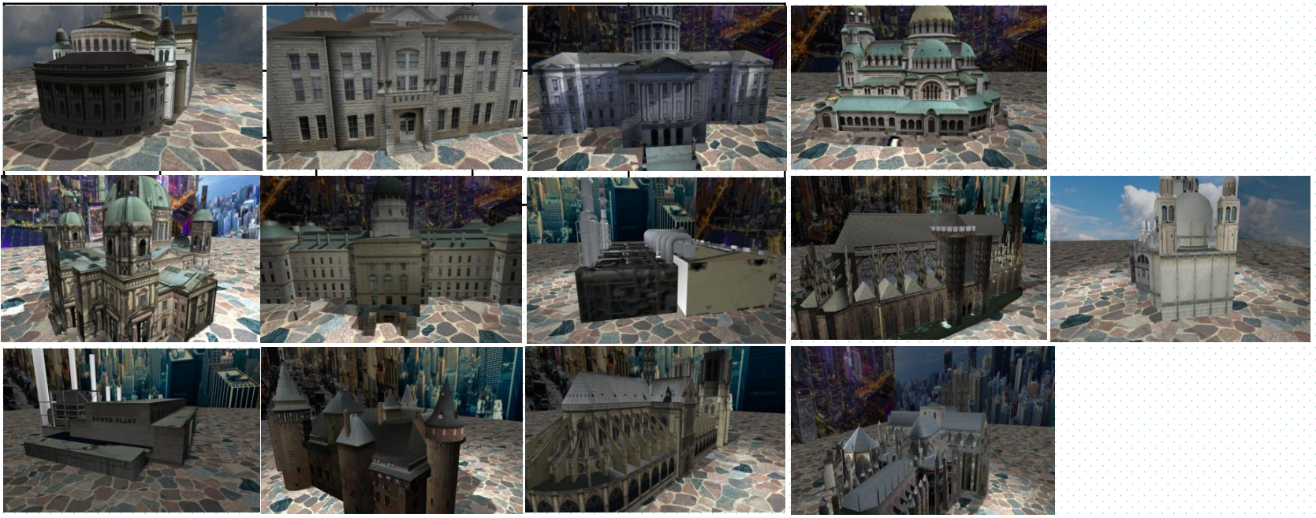 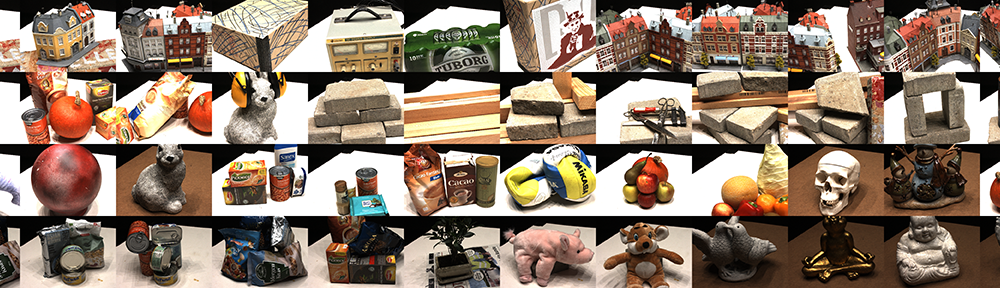 Current Progress
Implementation and evaluation for RecNet:
Compare with other baselines: Unet [7] and ConfNet [8]
Evulation metrics: mean absolute error (MAE) and root mean square error (RMSE)
Finish all implementations but need to tune parameters for RecNet
Expectation result: better
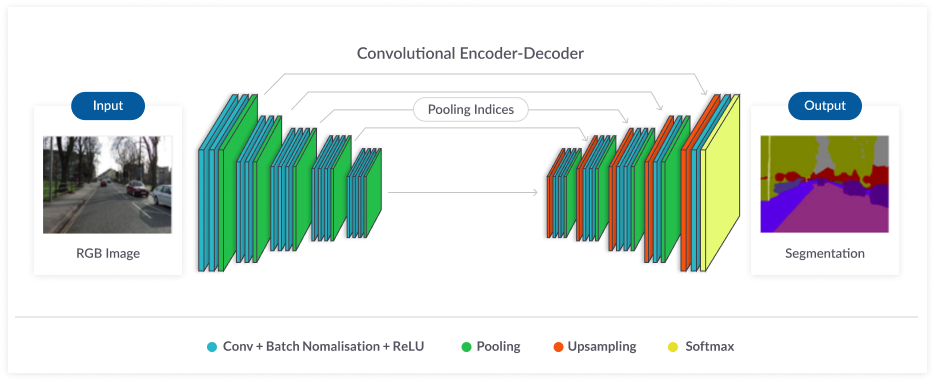 Unet [7]
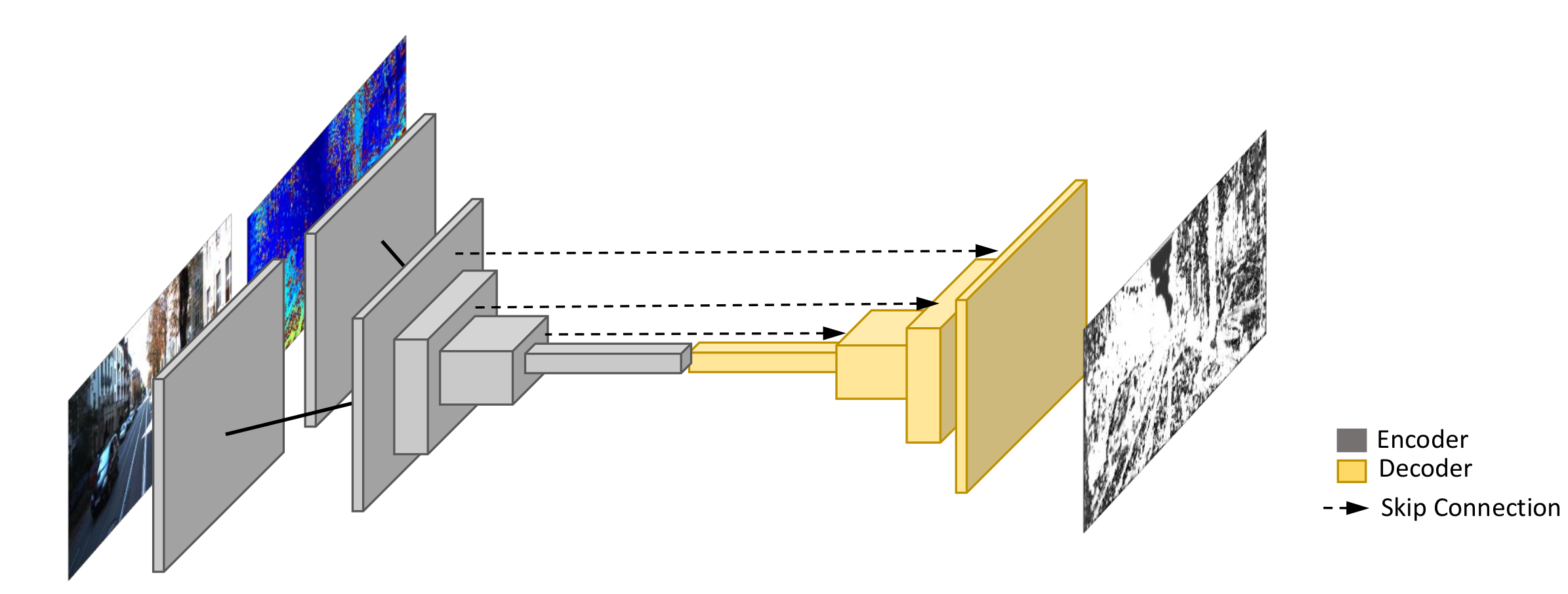 ConfNet [8]
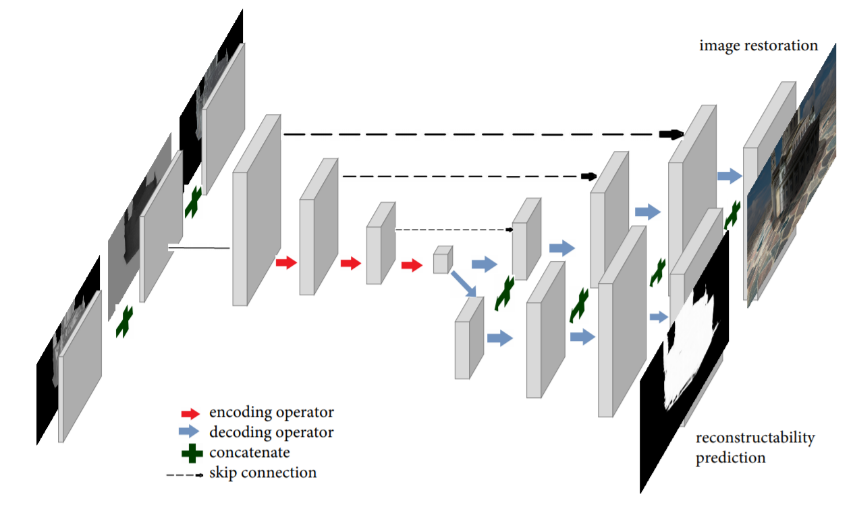 RecNet (Ours)
Future Works
Implementation and evaluation for path planning:
Implement path planning algorithm (possibly refer to [3])
Baselines for comparison: the other heuristic-based path planning approaches (source code available)
Evaluation metrics: accuracy and completeness of 3D model results.
Schedule & Roles
Schedule & Roles
References
https://colmap.github.io/
Yao, Yao, et al. "Mvsnet: Depth inference for unstructured multi-view stereo." Proceedings of the European Conference on Computer Vision (ECCV). 2018.
Roberts, Mike, et al. "Submodular trajectory optimization for aerial 3d scanning." Proceedings of the IEEE International Conference on Computer Vision. 2017.
Smith, Neil, et al. "Aerial path planning for urban scene reconstruction: a continuous optimization method and benchmark." (2018).
Hepp, Benjamin, Matthias Nießner, and Otmar Hilliges. "Plan3d: Viewpoint and trajectory optimization for aerial multi-view stereo reconstruction." ACM Transactions on Graphics (TOG) 38.1 (2018): 1-17.
Hepp, Benjamin, et al. "Learn-to-score: Efficient 3d scene exploration by predicting view utility." Proceedings of the European Conference on Computer Vision (ECCV). 2018.
Ronneberger, Olaf, Philipp Fischer, and Thomas Brox. "U-net: Convolutional networks for biomedical image segmentation." International Conference on Medical image computing and computer-assisted intervention. Springer, Cham, 2015.
Tosi, Fabio, et al. "Beyond local reasoning for stereo confidence estimation with deep learning." Proceedings of the European Conference on Computer Vision (ECCV). 2018.